Муниципальное автономное общеобразовательное учреждение
 «Средняя общеобразовательная школа №9 с углубленным изучением отдельных предметов»
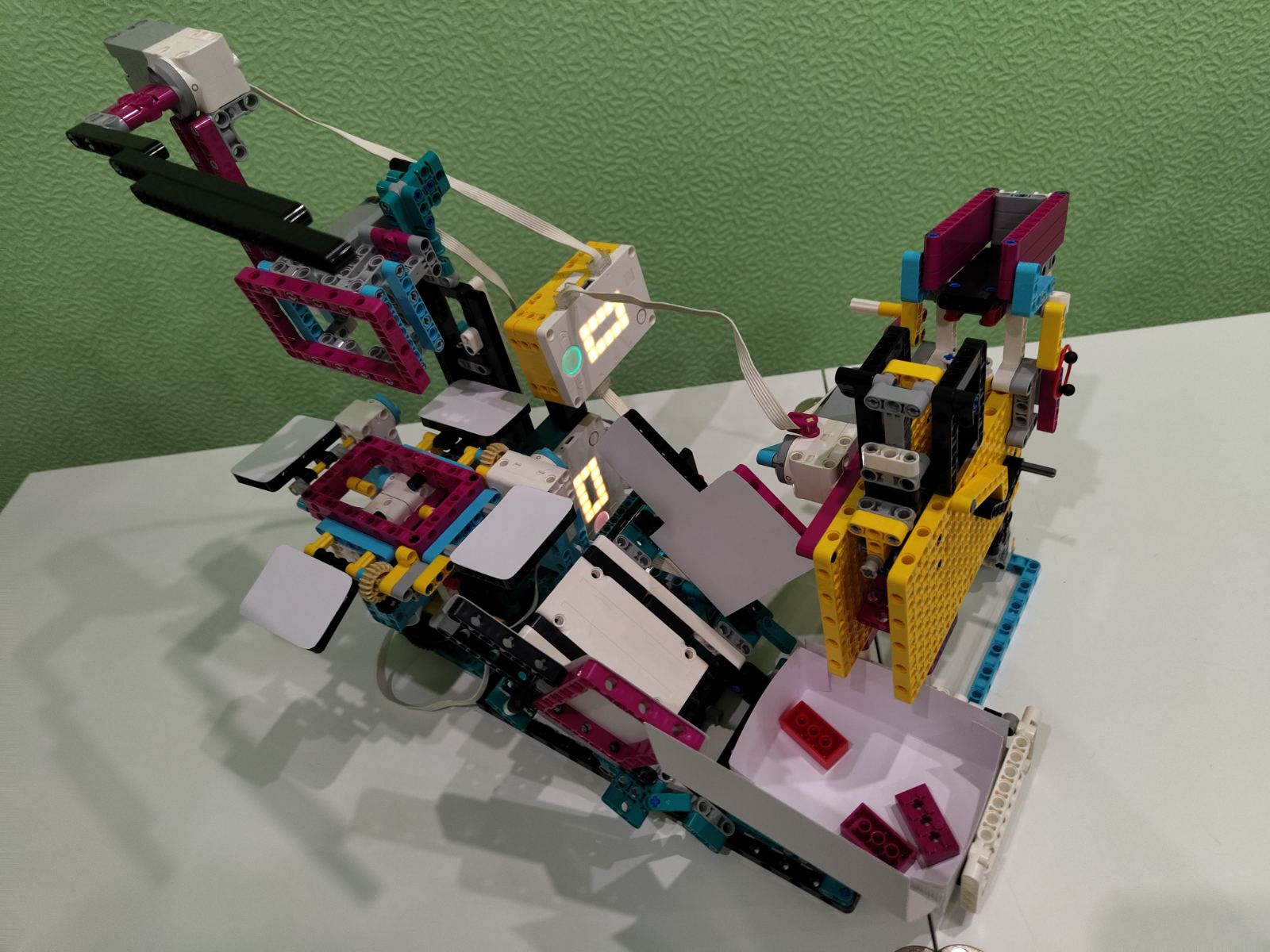 Robo-Paker
Автор: Тунгусов Святослав, 
ученик 6 «б» класса МАОУ «СОШ №9», 12 лет
Руководитель:
Чусовитина Лариса Викторовна, 
учитель информатики МАОУ «СОШ №9»
г. Тобольск, 2024 г.
Цель работы – создание робота-упаковщика «Robo-Paker» из наборов Lego Mindstorms Robot Inventor и Lego Education Spike Prime.
Задачи:
1. Изучить принципы сборки коробок и упаковки  продукции. 
2. Изучить робототехнические наборы Lego Mindstorms и программное обеспечение для их программирования.
3. Разработать и собрать модули робота-упаковщика «Robo-Paker»: модуль сборки коробки, модуль транспортировки, модуль загрузки продукции.
4. Разработать развертку коробки, изготовить плоские заготовки  для сборки коробок.
5. Составить алгоритм и программы работы модулей.
6. Апробировать работу робота.
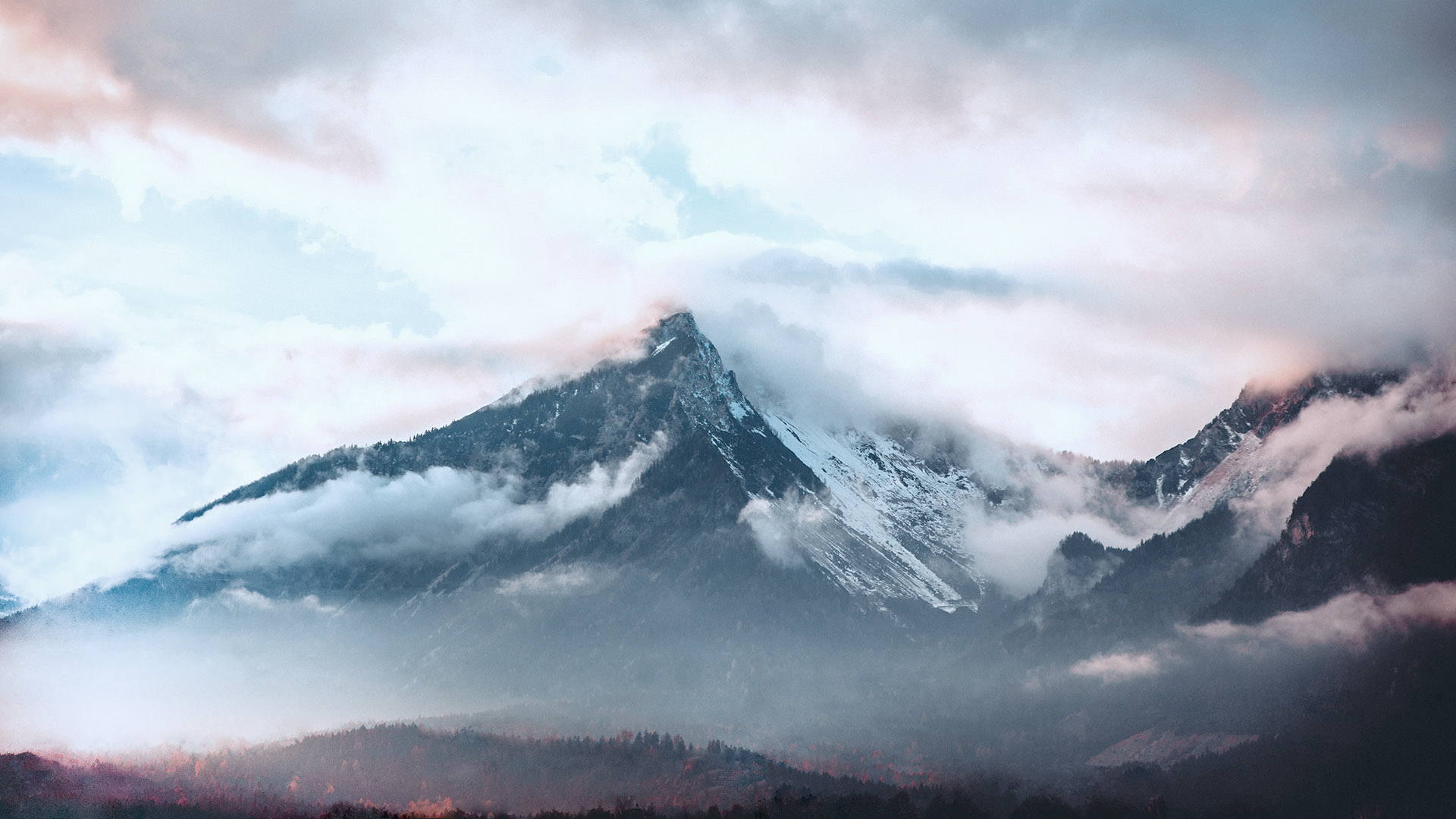 Модуль сборки коробки имеет платформу, на которую кладётся плоская заготовка будущей коробки. На платформе расположен прижимной механизм. Он опускается с помощью среднего мотора и фиксирует центр картонной заготовки. Для сборки по краям платформы закреплены лепестки, поднимающие стенки заготовки. Каждый из лепестков переводится в движение с помощью мотора. В данной функции задействовано два больших и два средних мотора. Два мотора (большой и средний) соединены с осями лепестков с помощью механизма зубчатой передачи.
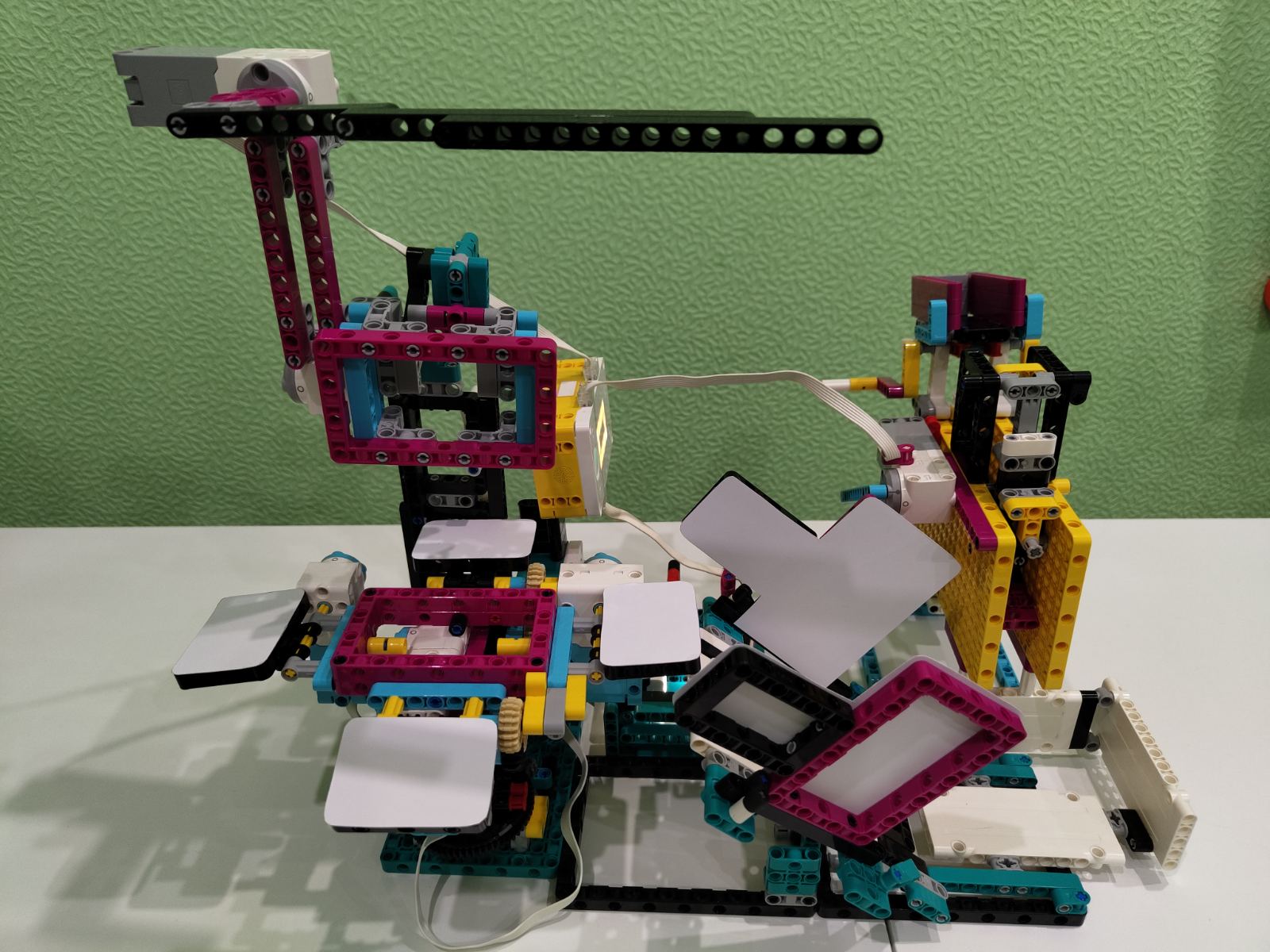 прижимной
механизм
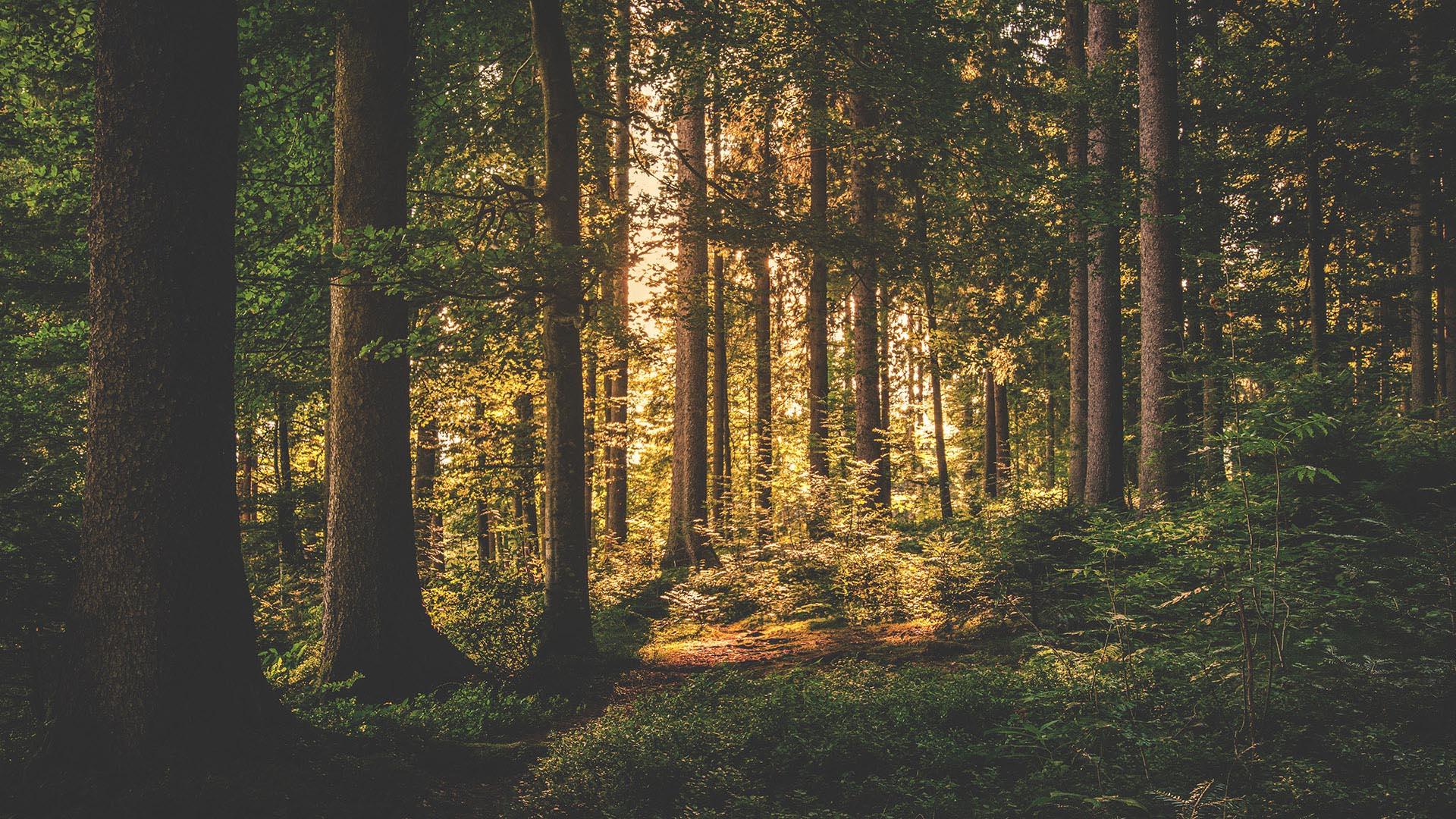 платформа
лепестки
Функциональная схема модуля сборки коробки
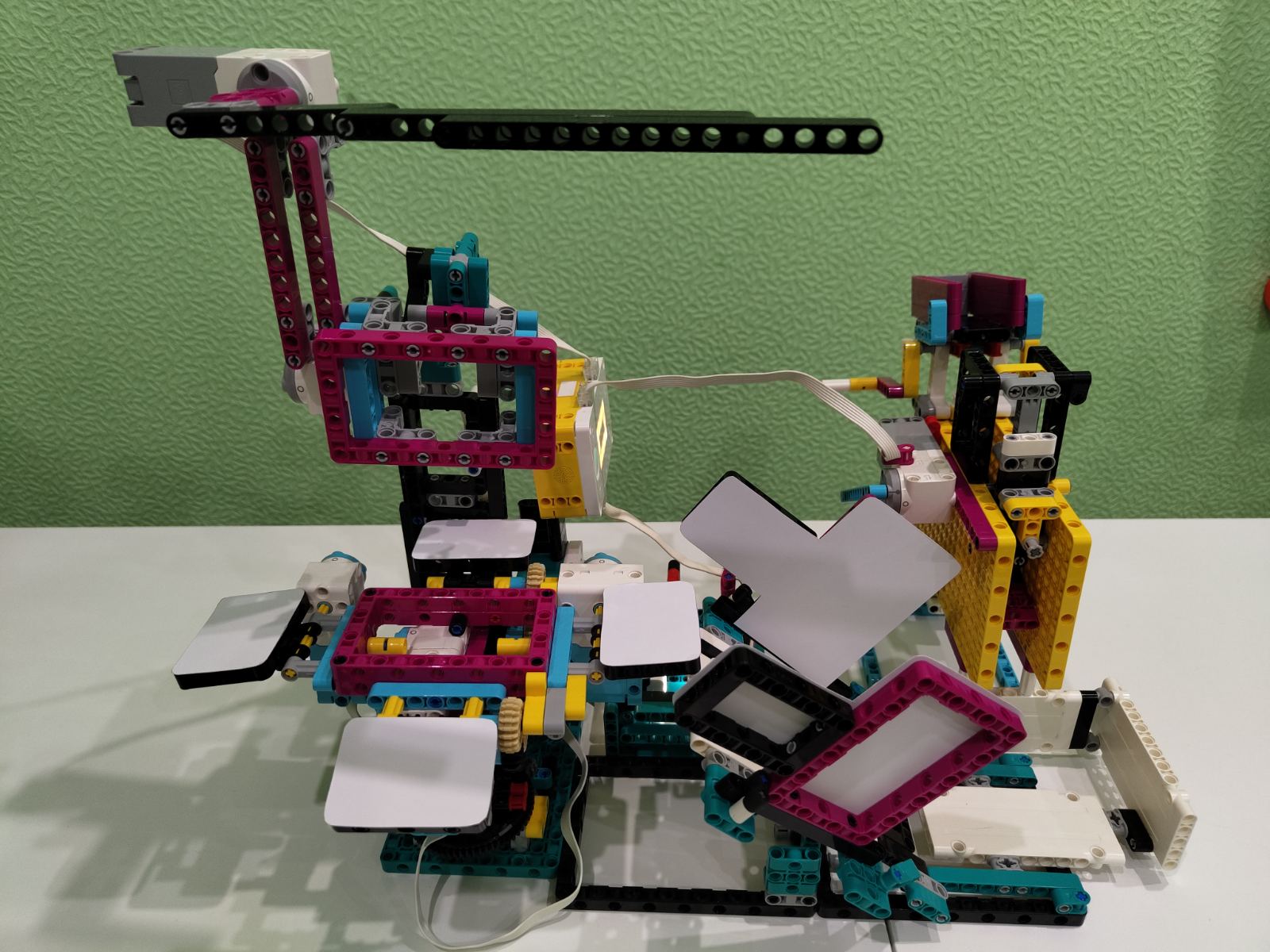 D
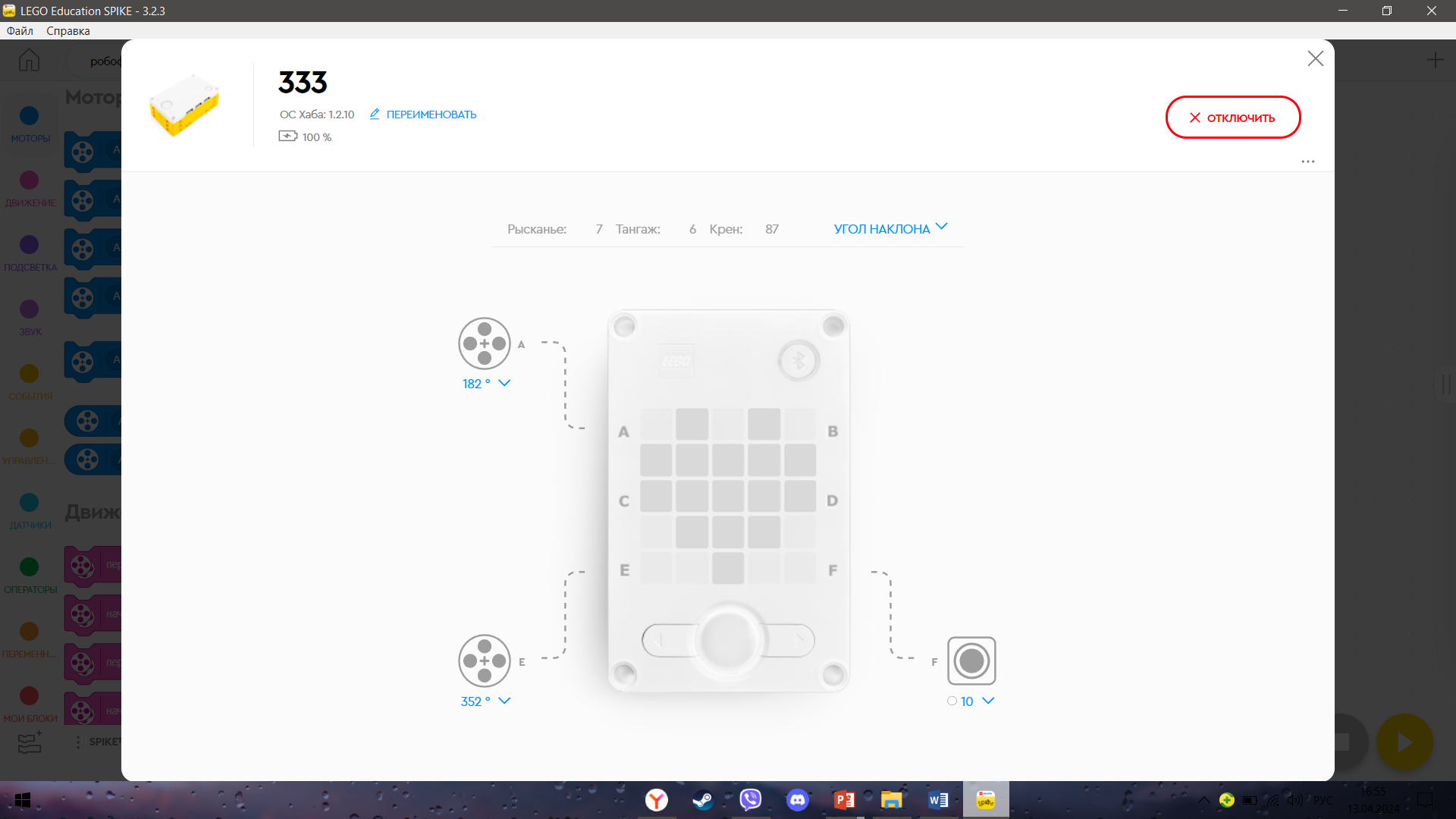 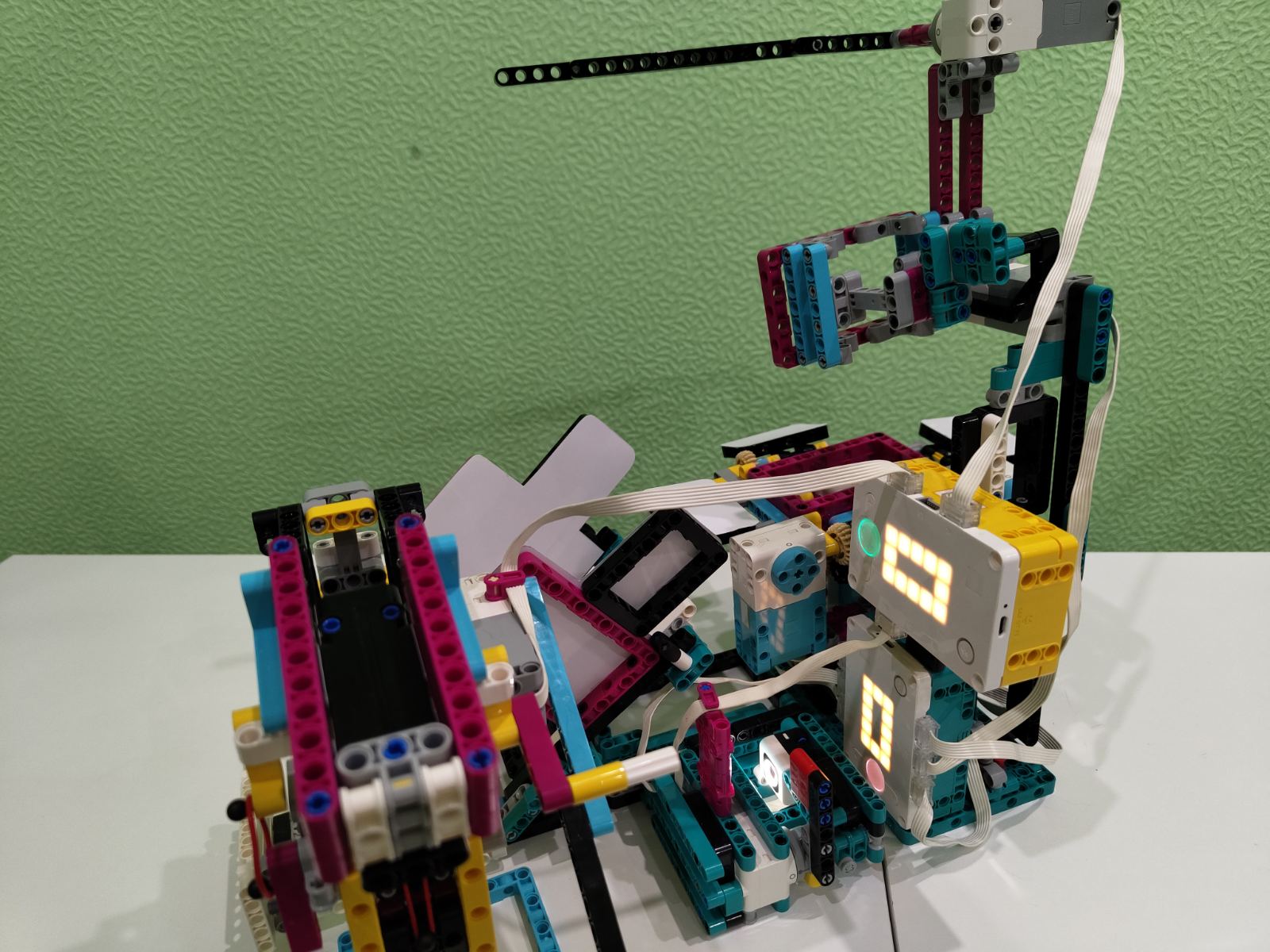 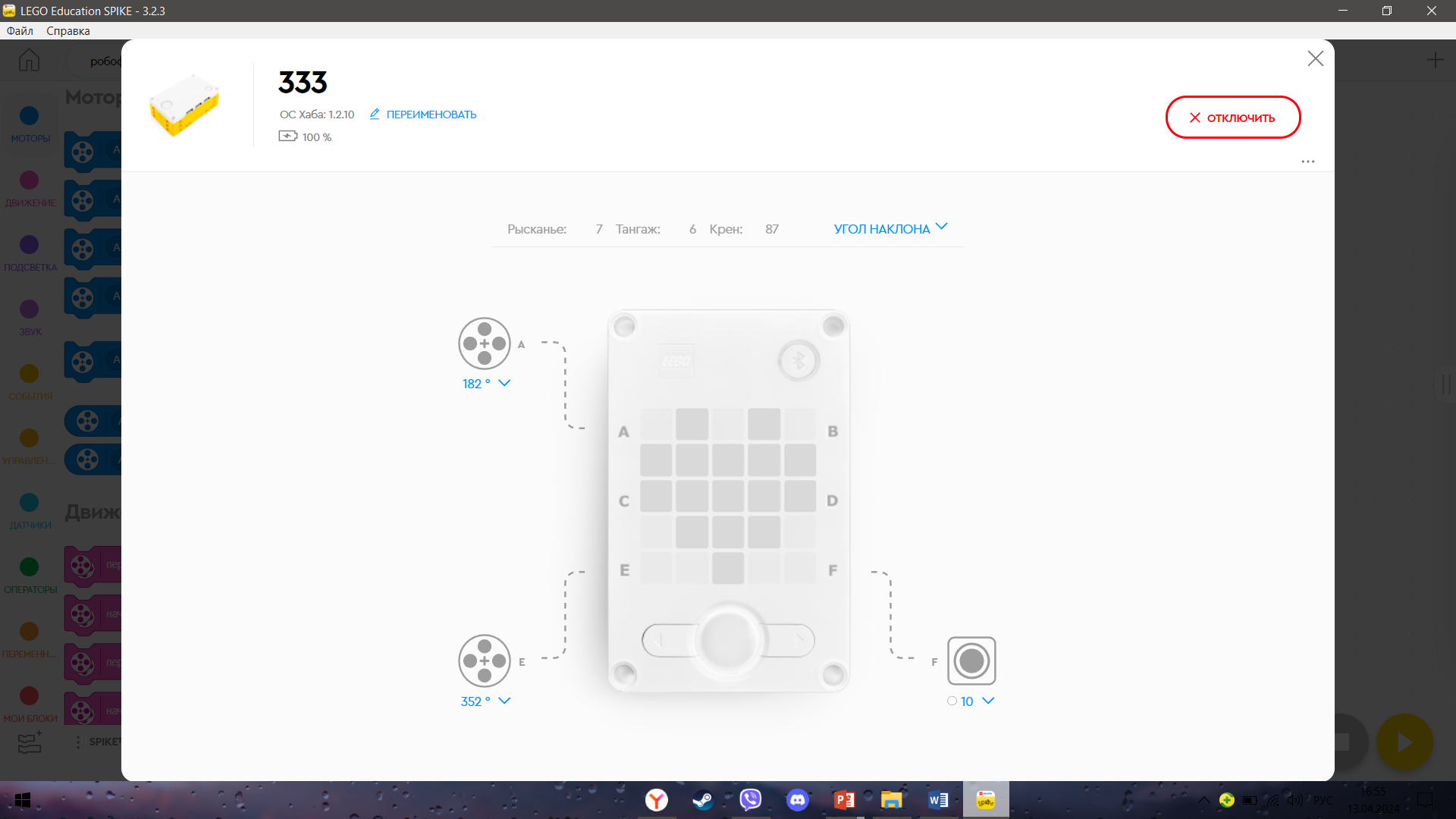 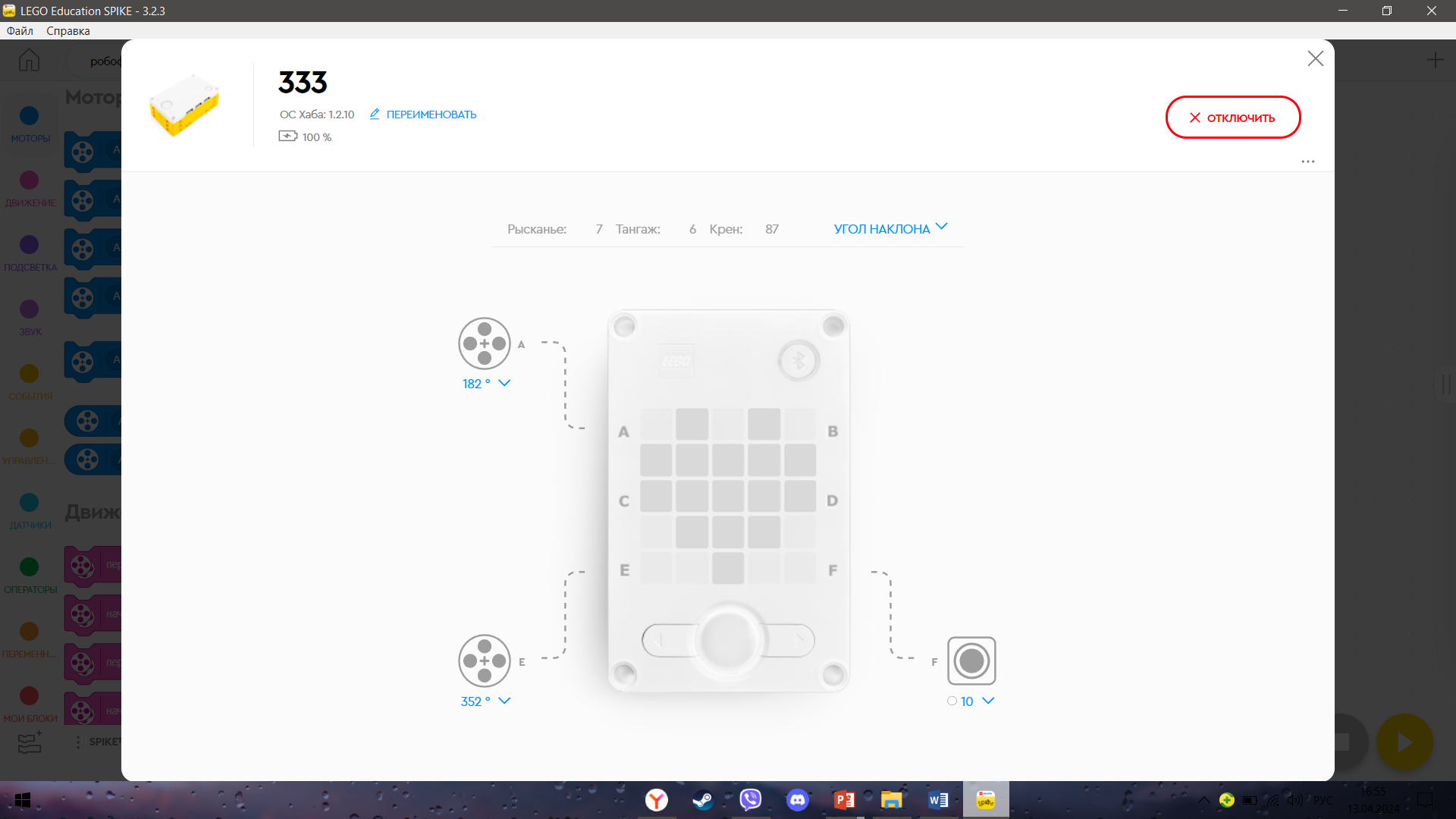 A
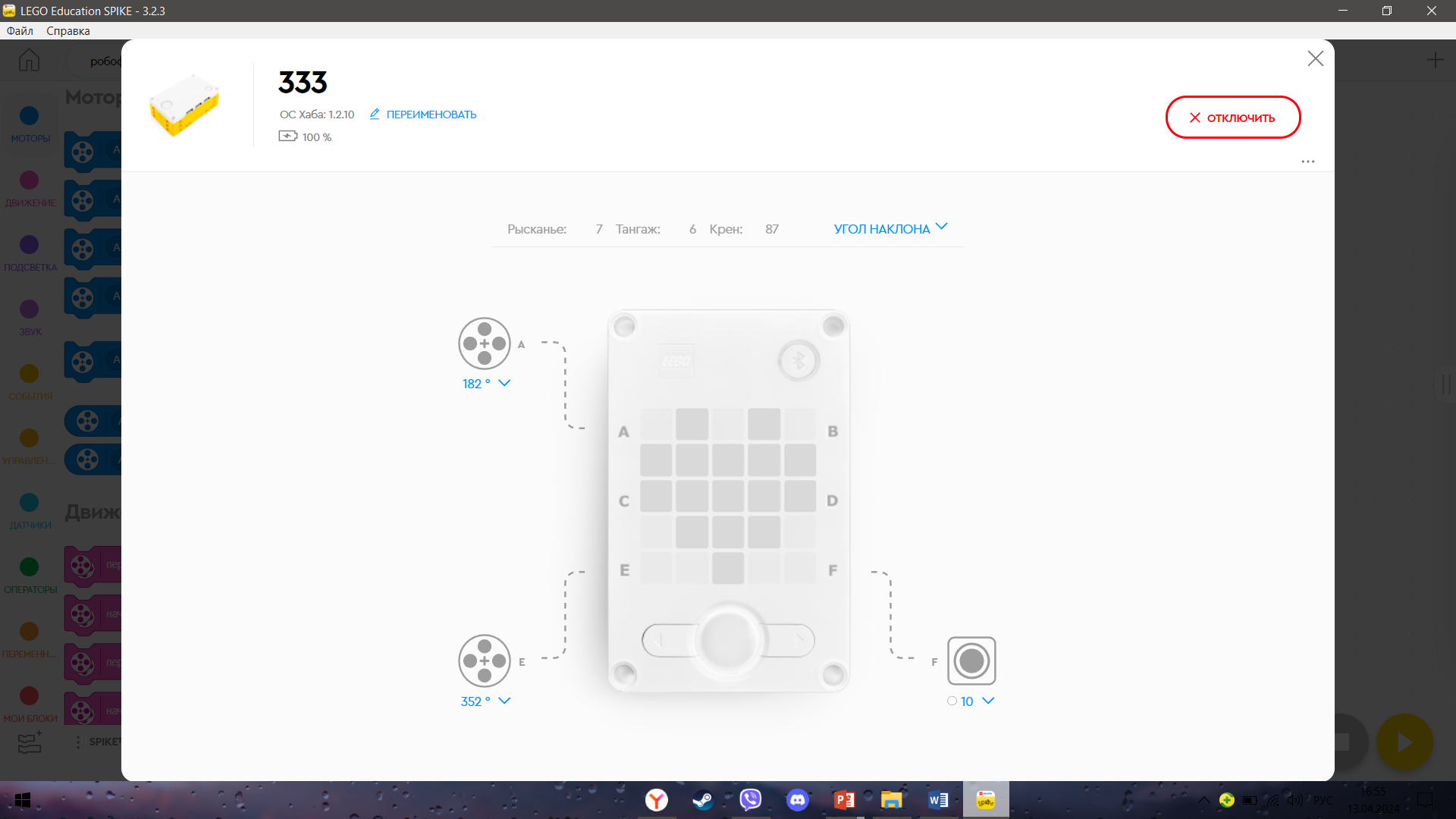 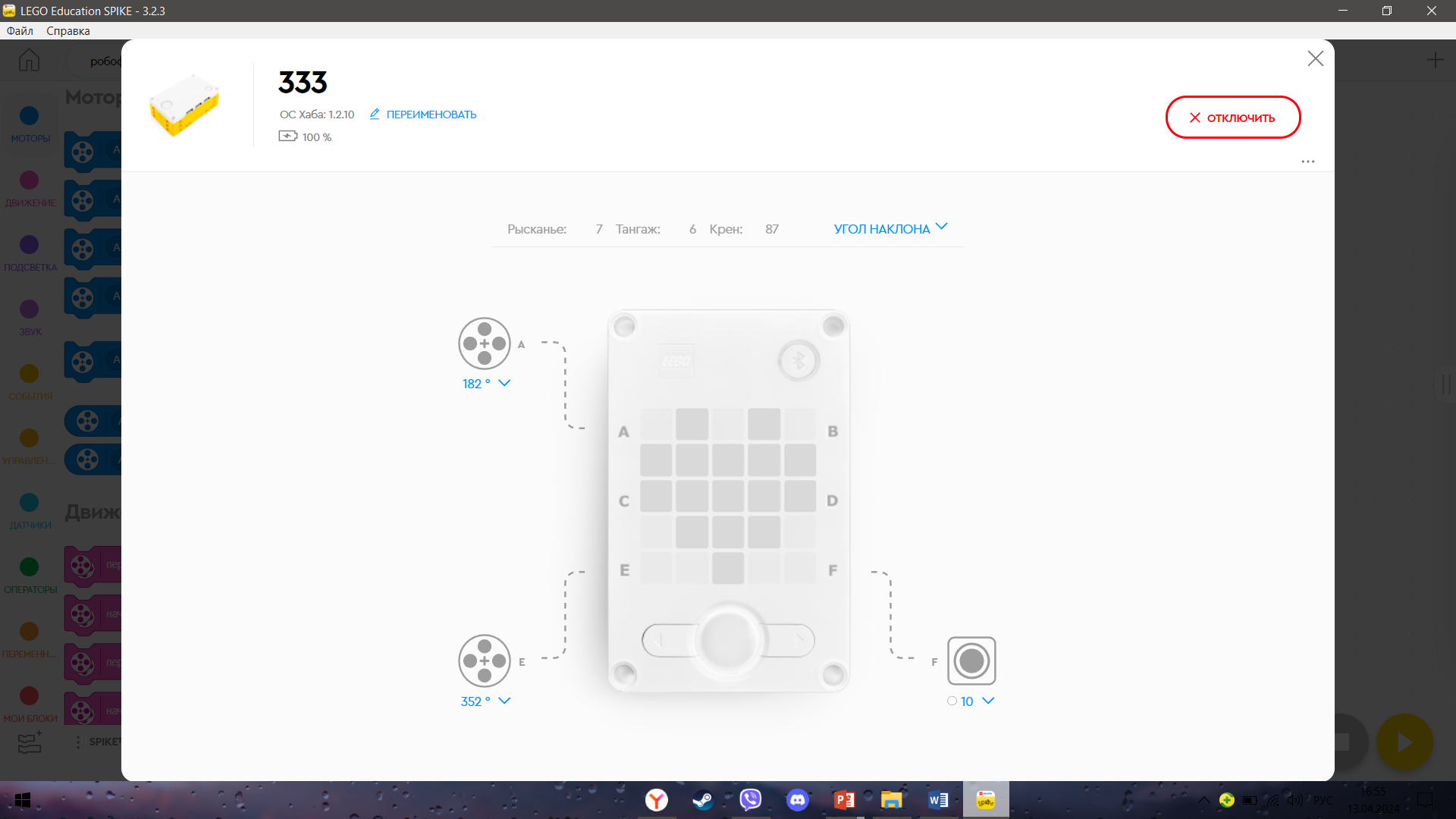 B
F
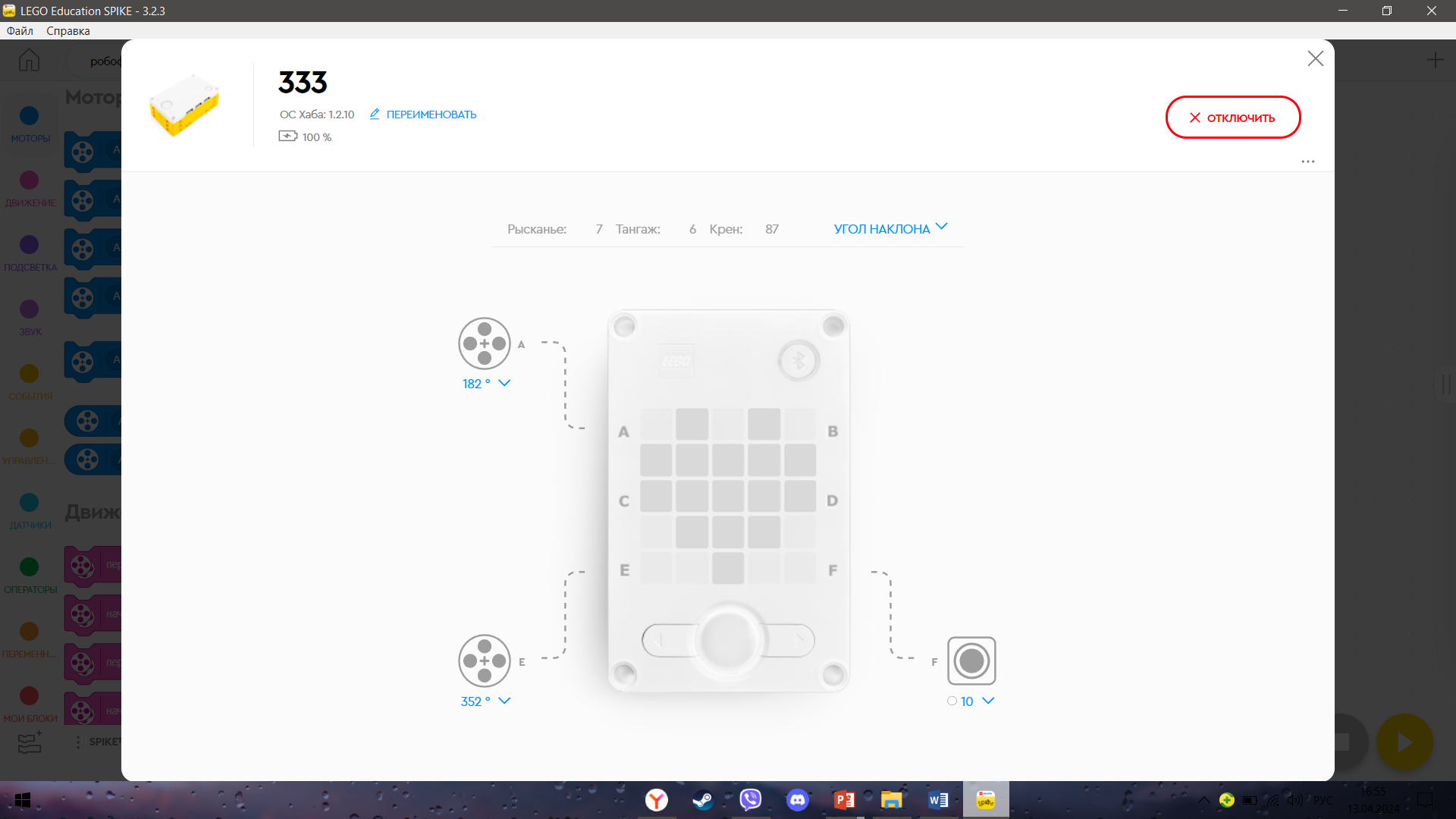 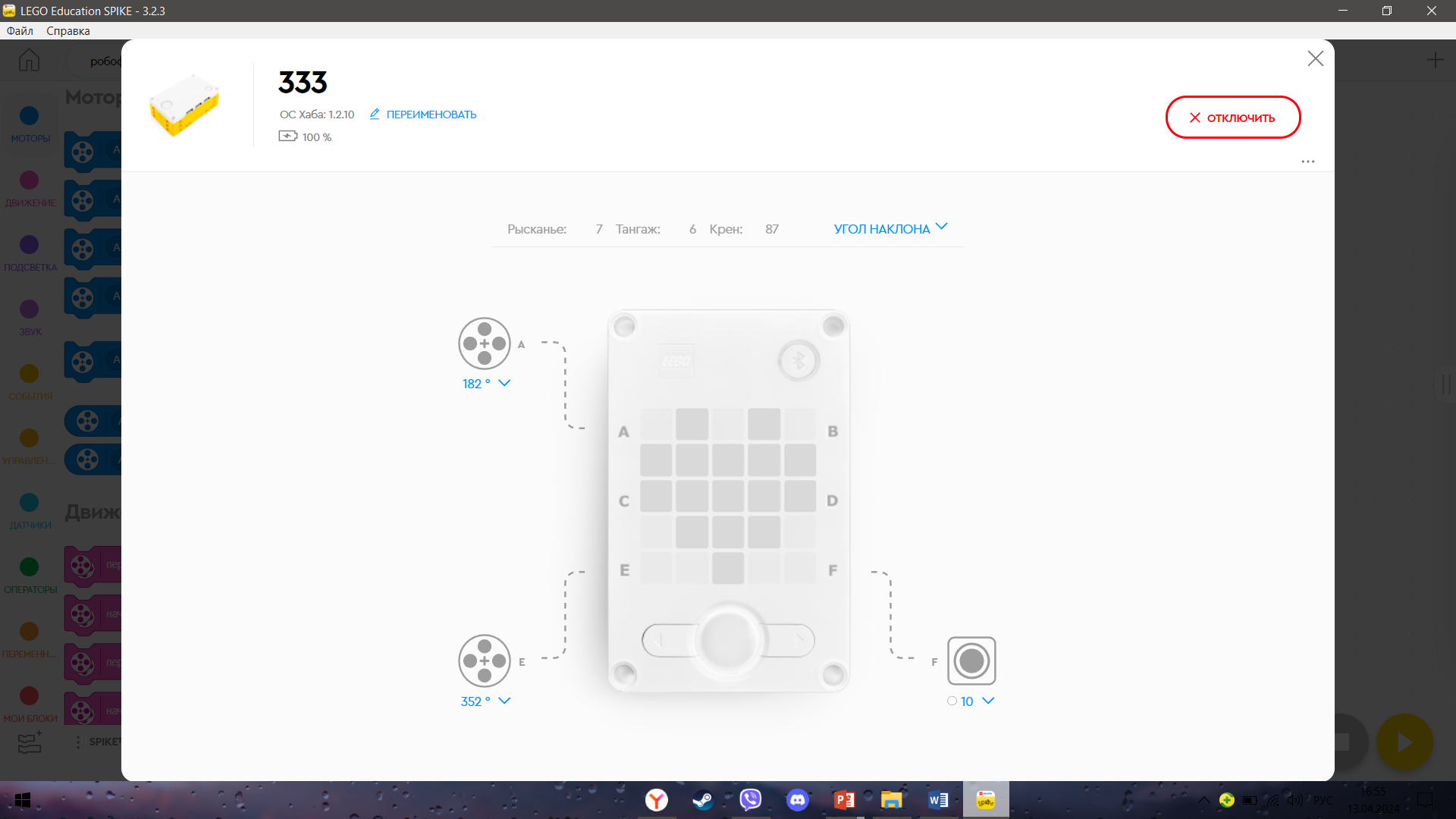 С
A
E
Механизм передачи сигнала
от модуля сборки коробки к модулю транспортировки
Модуль сборки коробки
Схема подключения элементов к программному блоку Lego Mindstorms Robot Inventor
механизм перемещения коробки
Модуль транспортировки имеет наклонный спуск, по которому перемещается собранная коробка. Для того, чтобы это произошло, предусмотрен механизм, состоящий из нескольких длинных балок, скрепленных между собой и приводимых в движение с помощью среднего мотора.
Модуль загрузки состоит из двух отделений, в каждом из которых находится продукция. Данный модуль приводится в работу с помощью среднего мотора. При повороте мотора в одну сторону продукции из первого отделения направляется в коробку. При повороте мотора в другую сторону продукция переходит из второго отсека в первый. Далее происходит смена направления движение мотора, после чего продукция поступает в коробку.
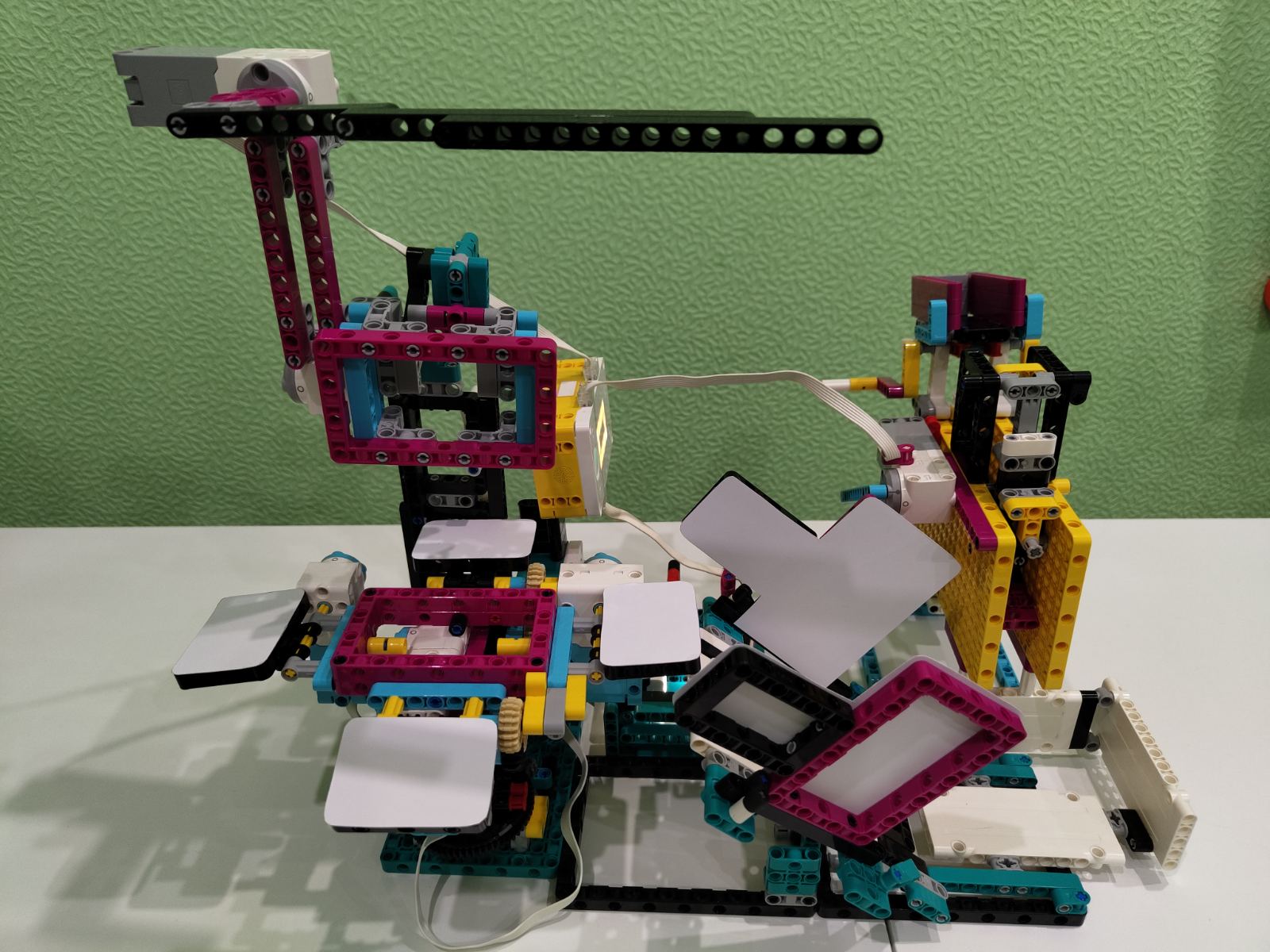 второй отсек модуля загрузки
первый отсек модуля загрузки
наклонный
спуск
Функциональная схема модуля транспортировки
и модуля загрузки продукции
A
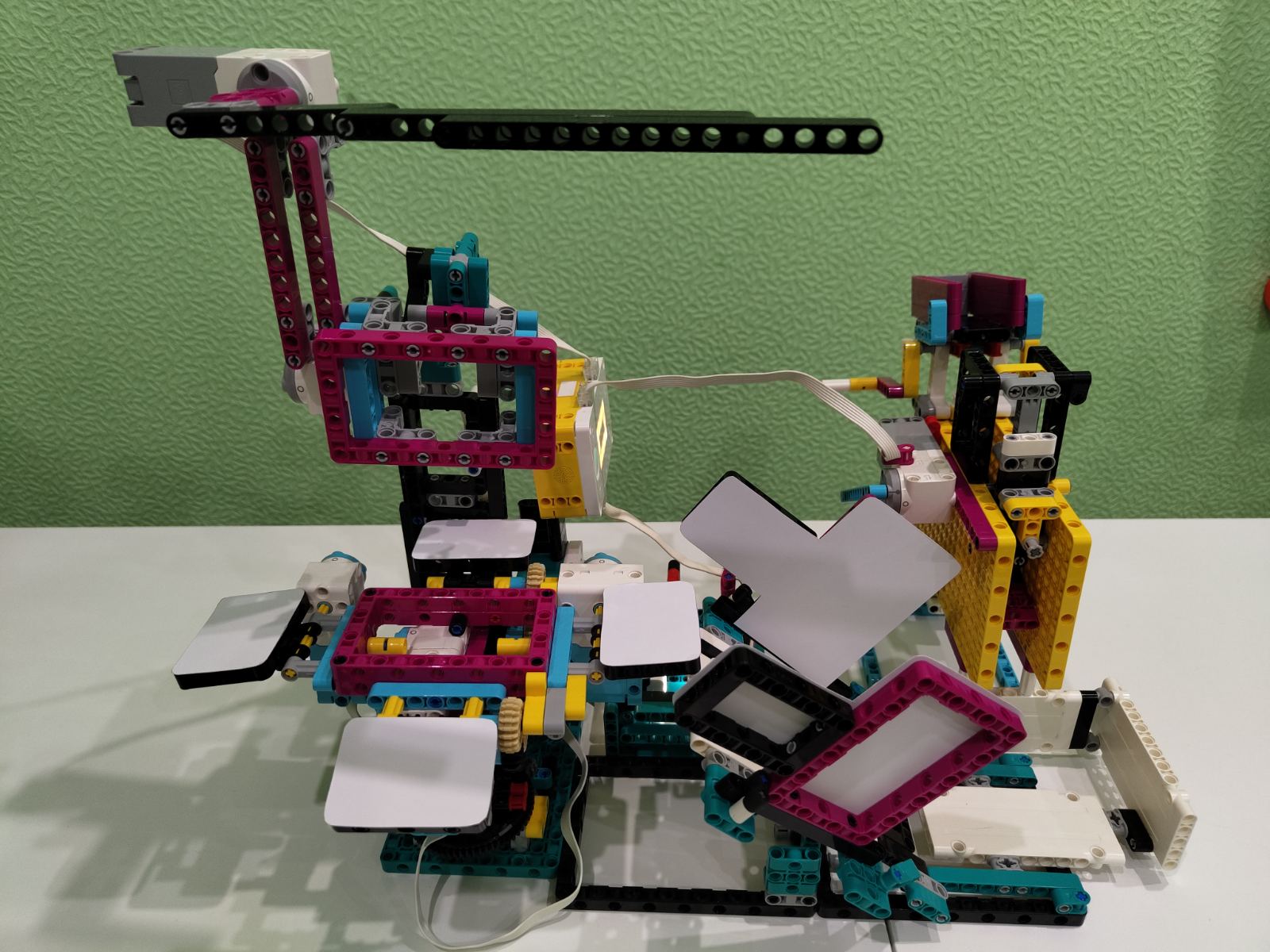 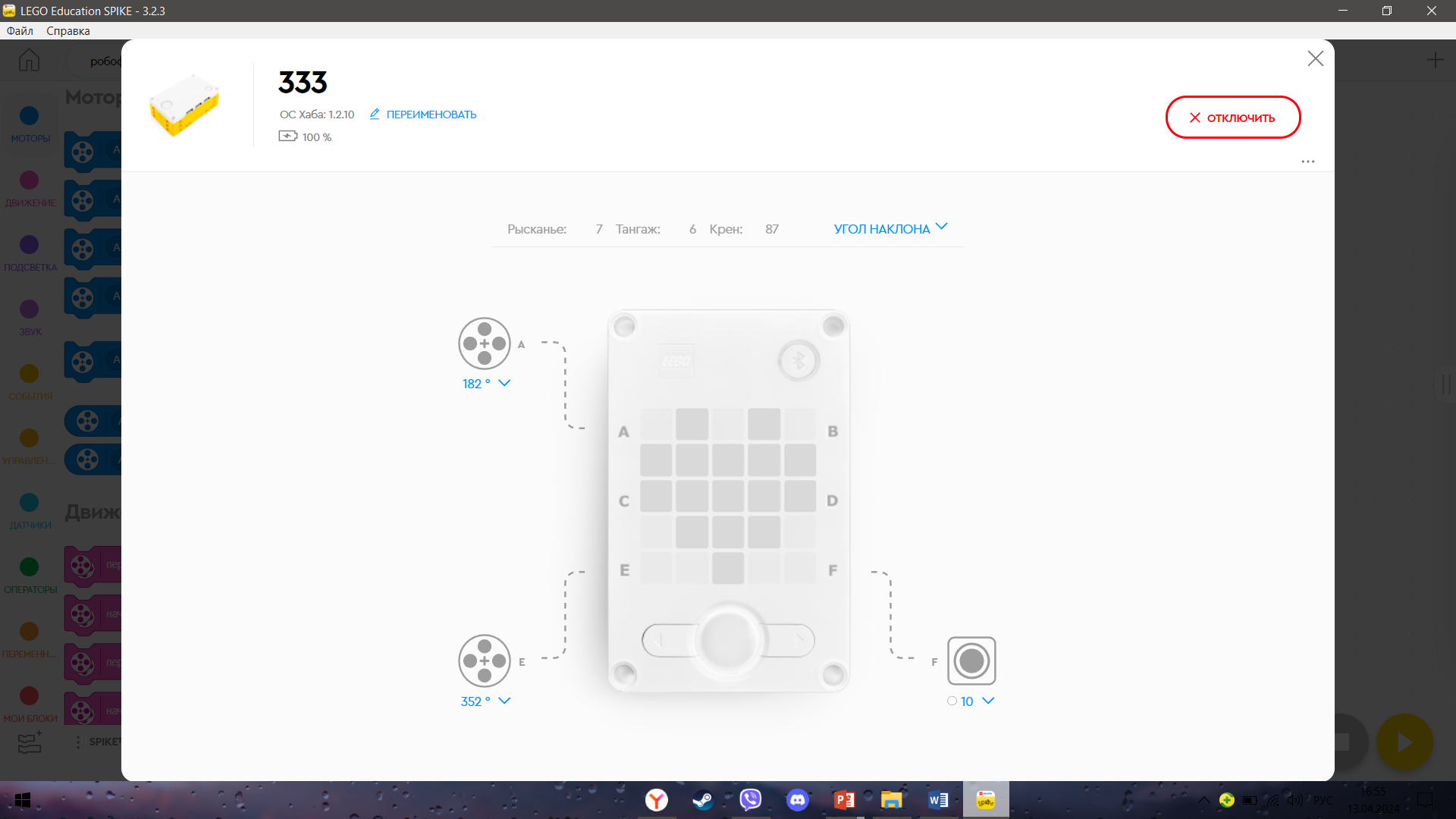 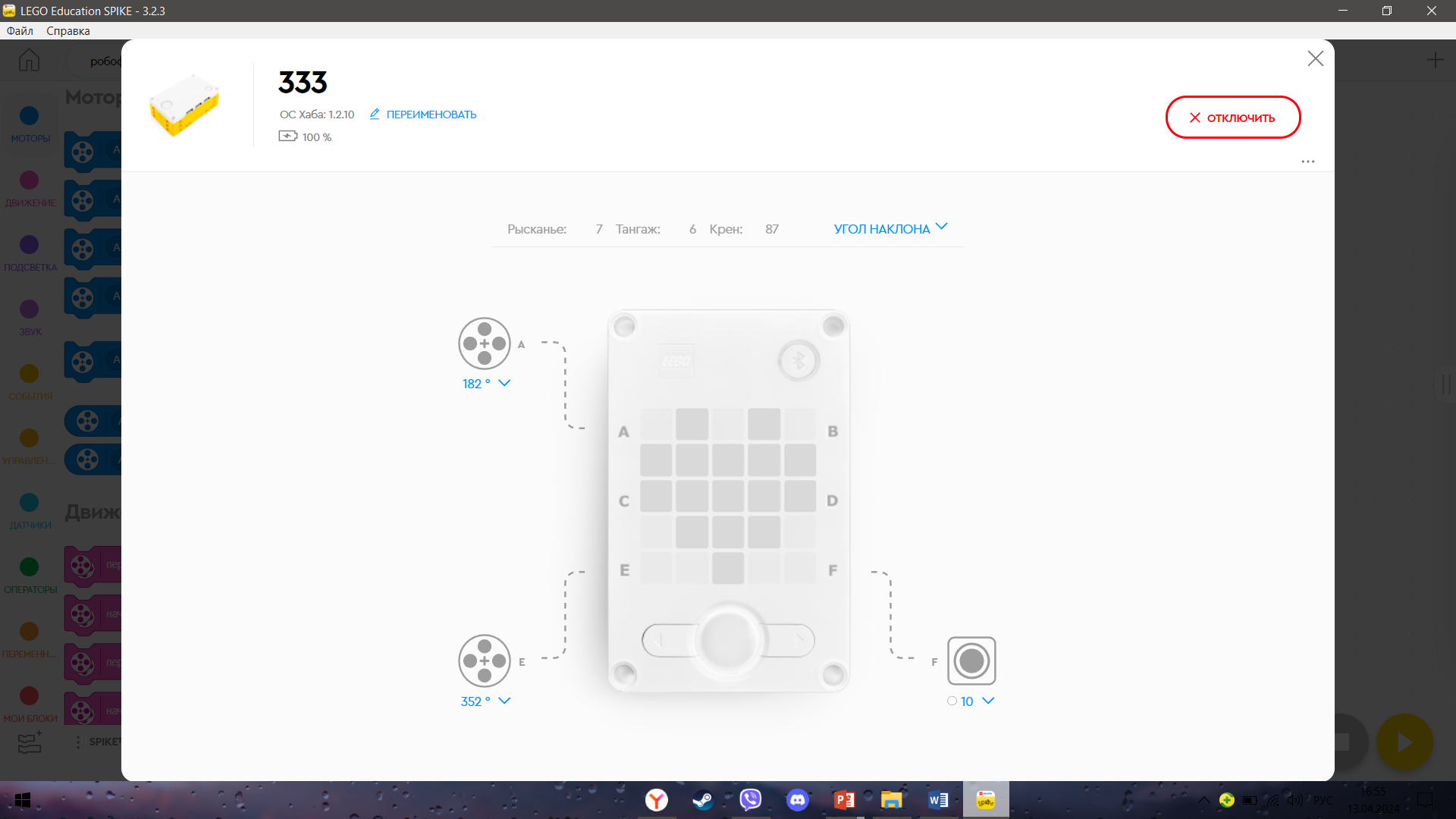 E
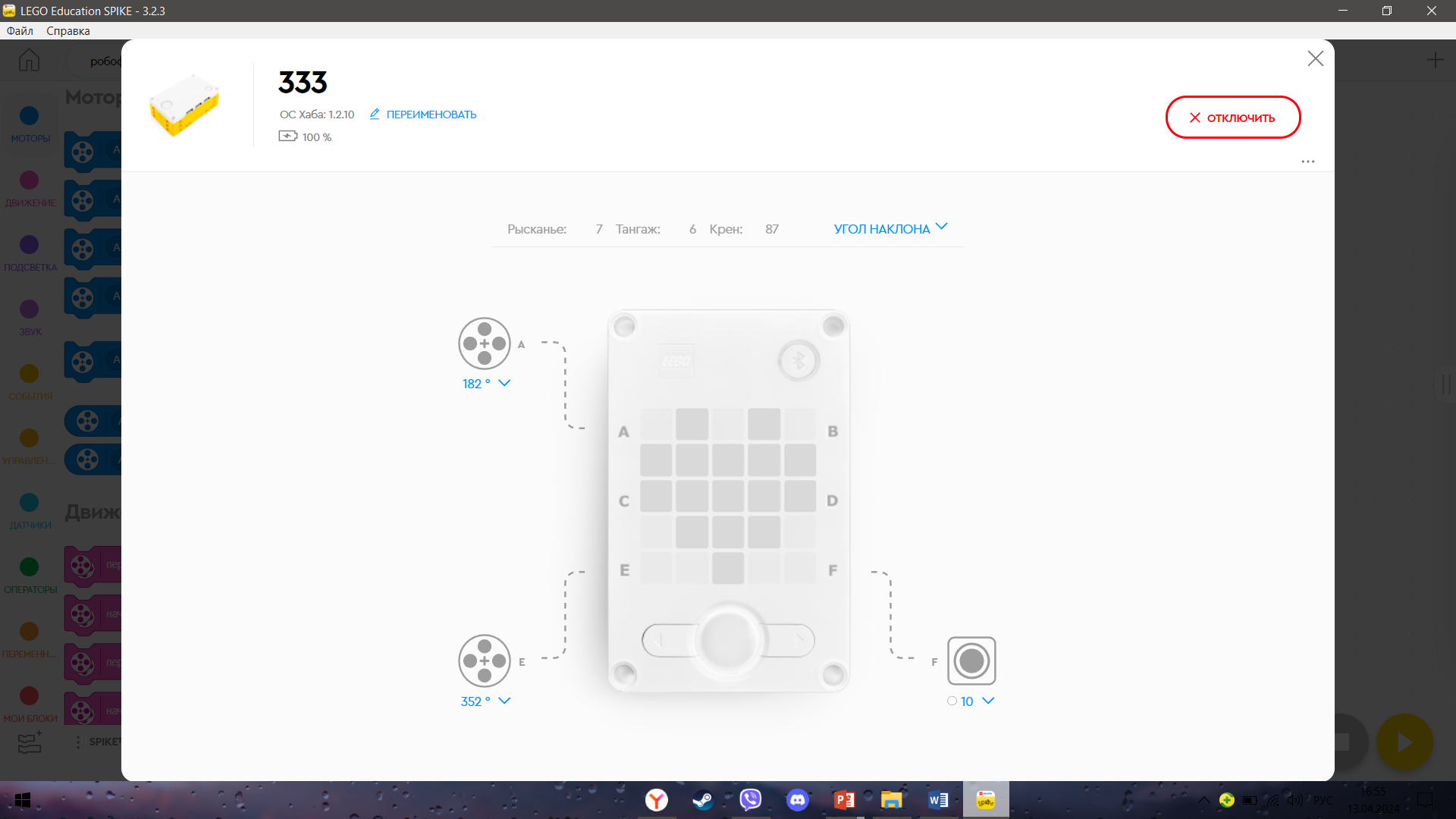 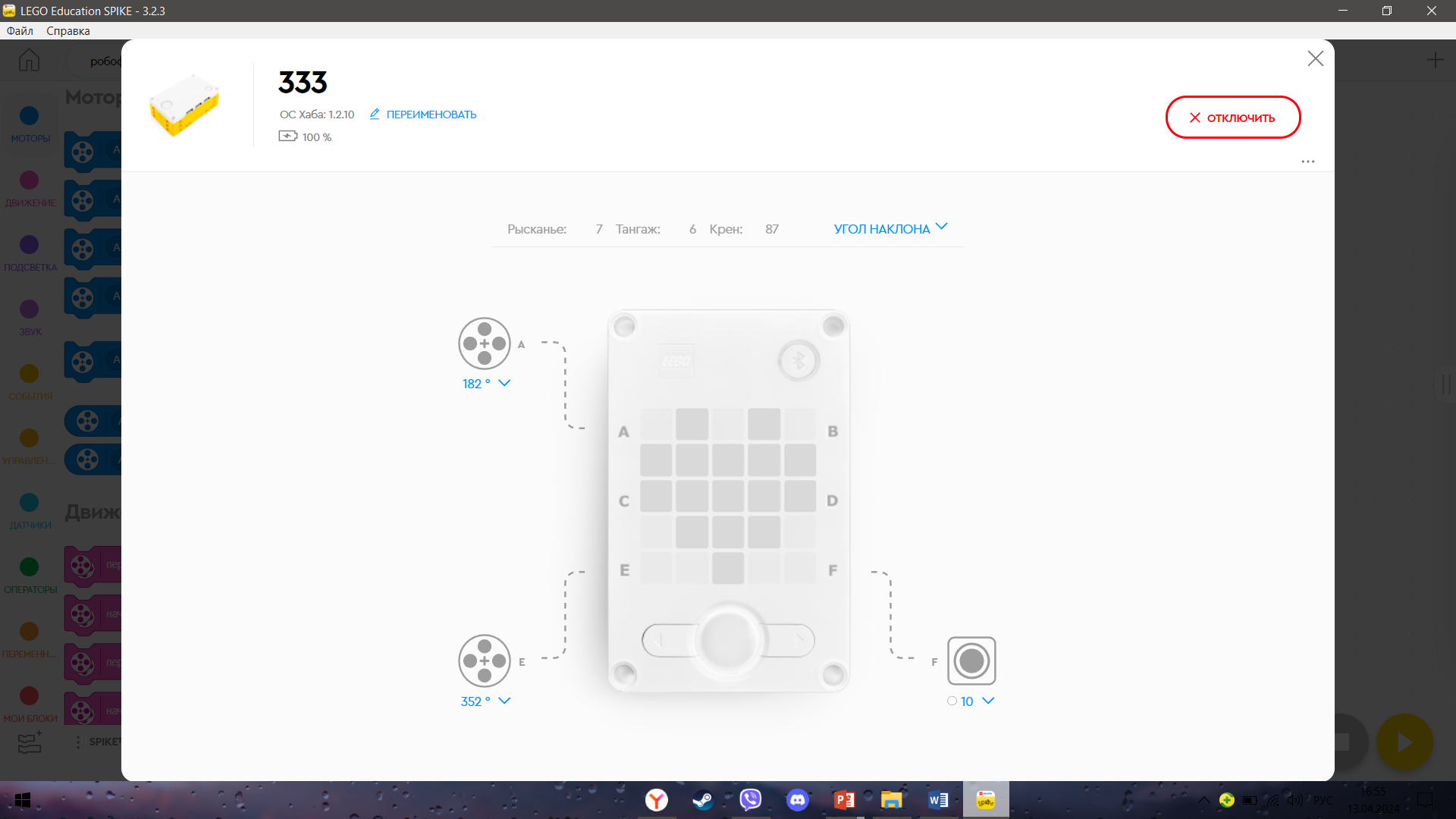 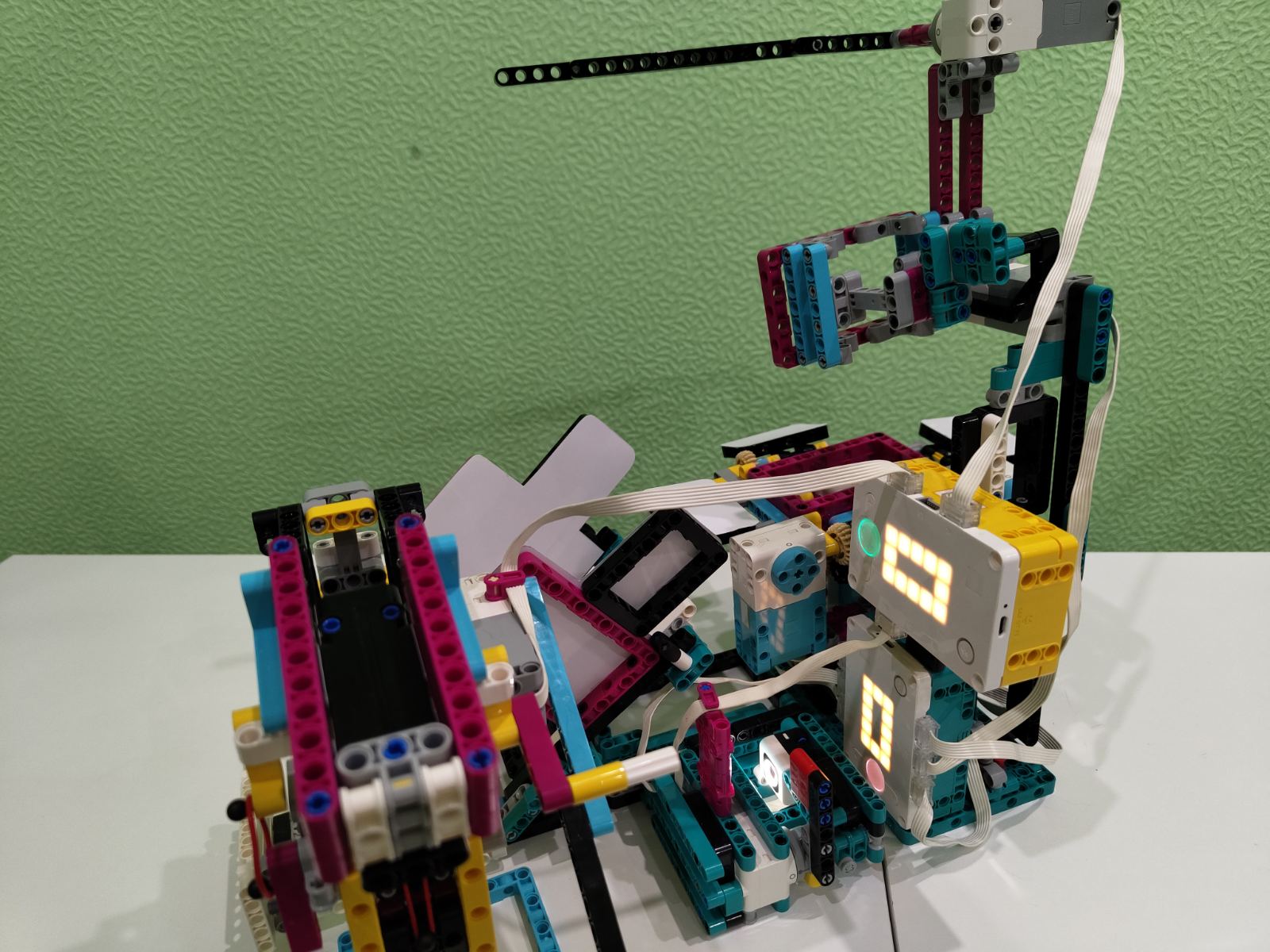 F
Механизм передачи сигнала
от модуля сборки коробки к модулю транспортировки
Модули транспортировки и загрузки продукции
Схема подключения элементов к программному блоку Lego Education Spike Prime
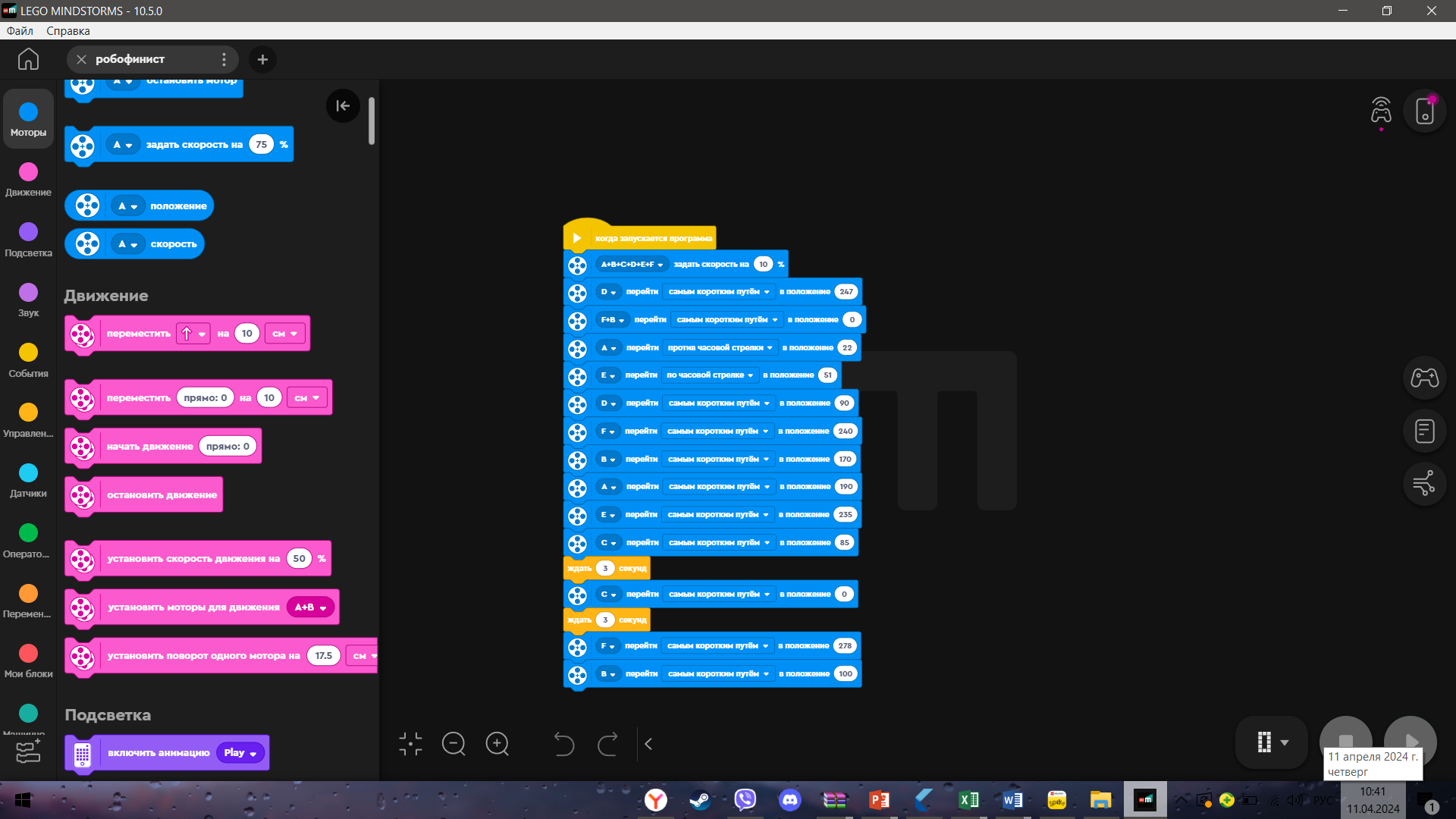 Программа для блока Lego Mindstorms Robot Inventor
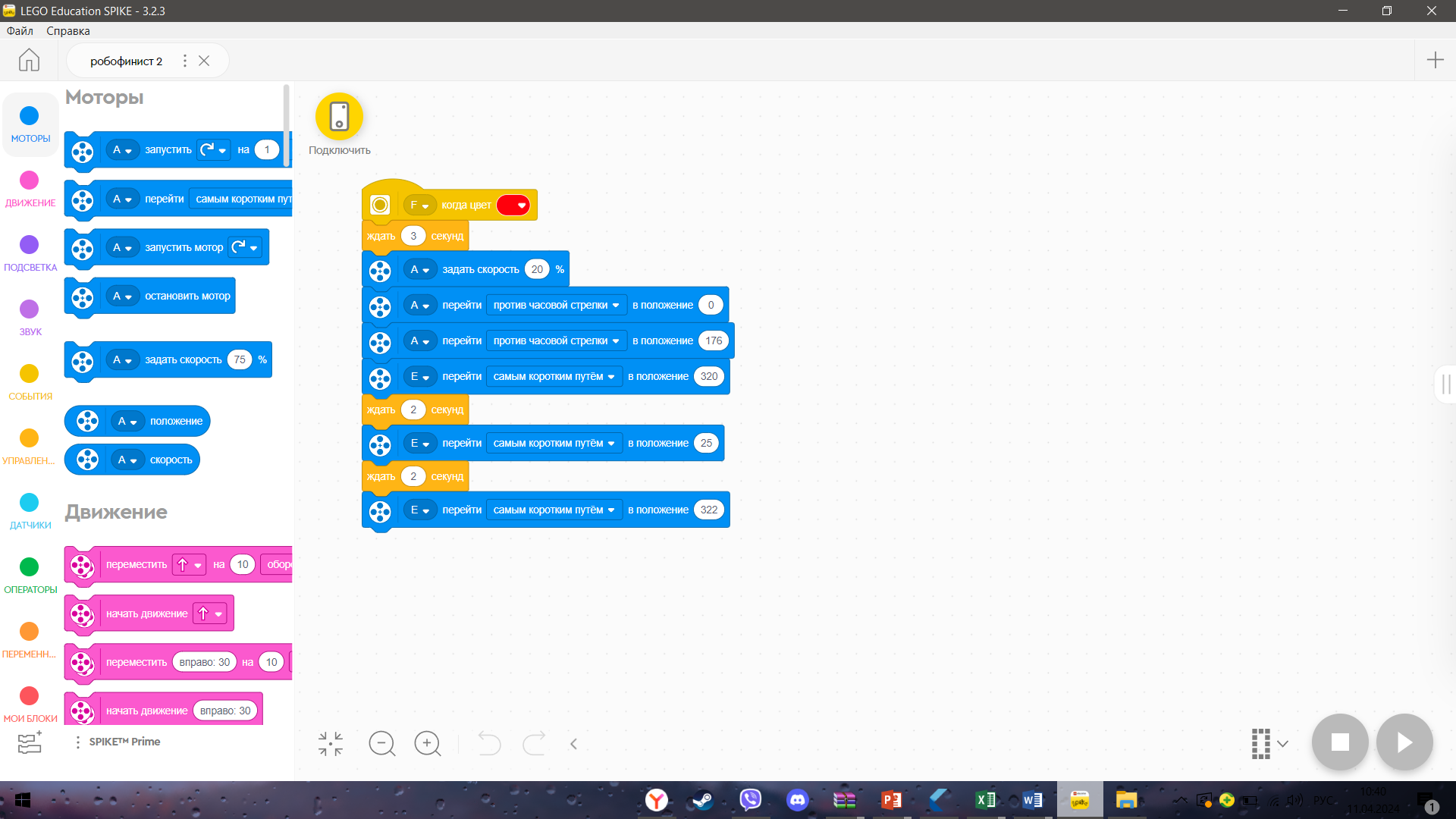 Программа для блока Lego Education Spike Prime
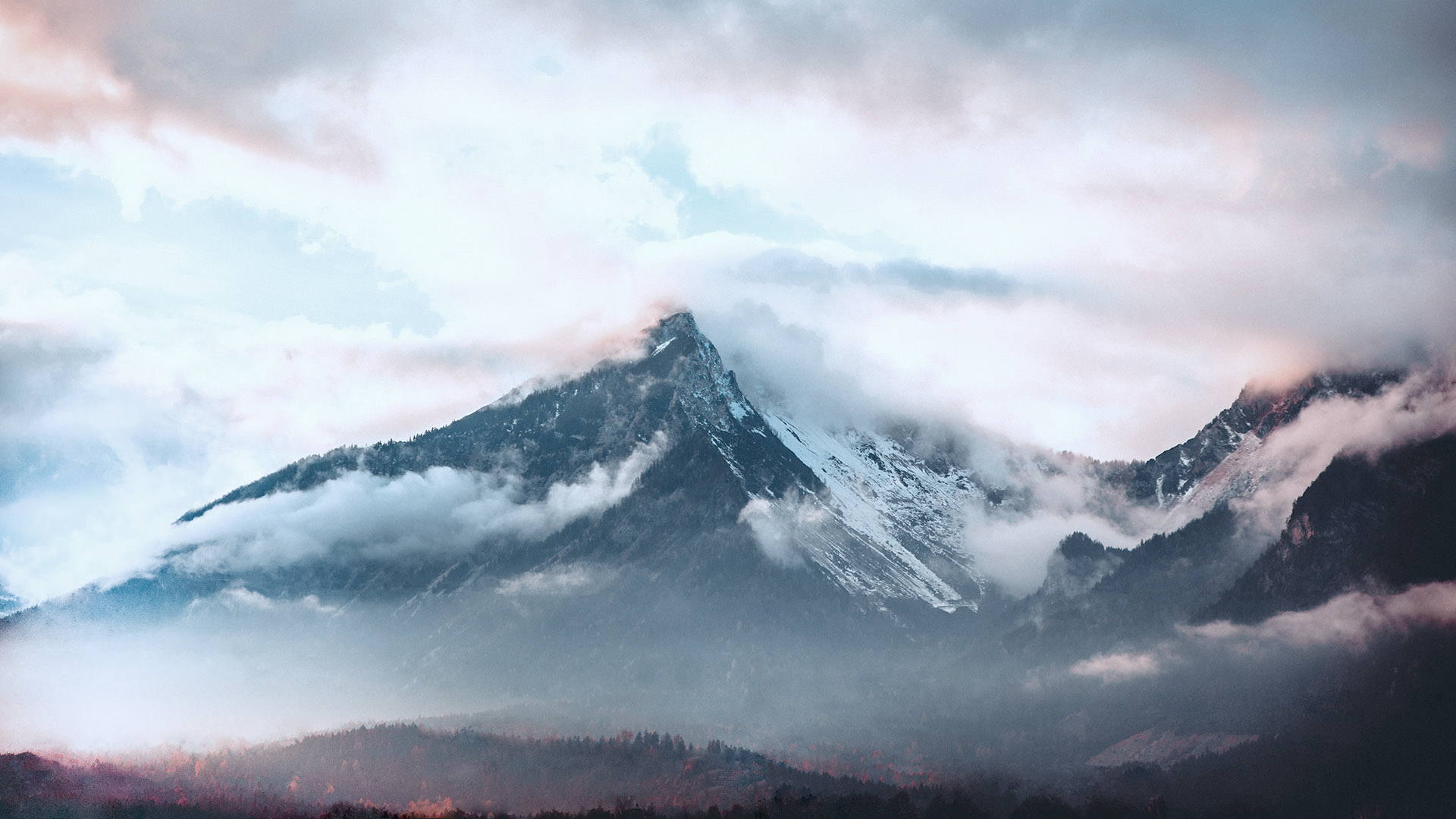 Спасибо за внимание!
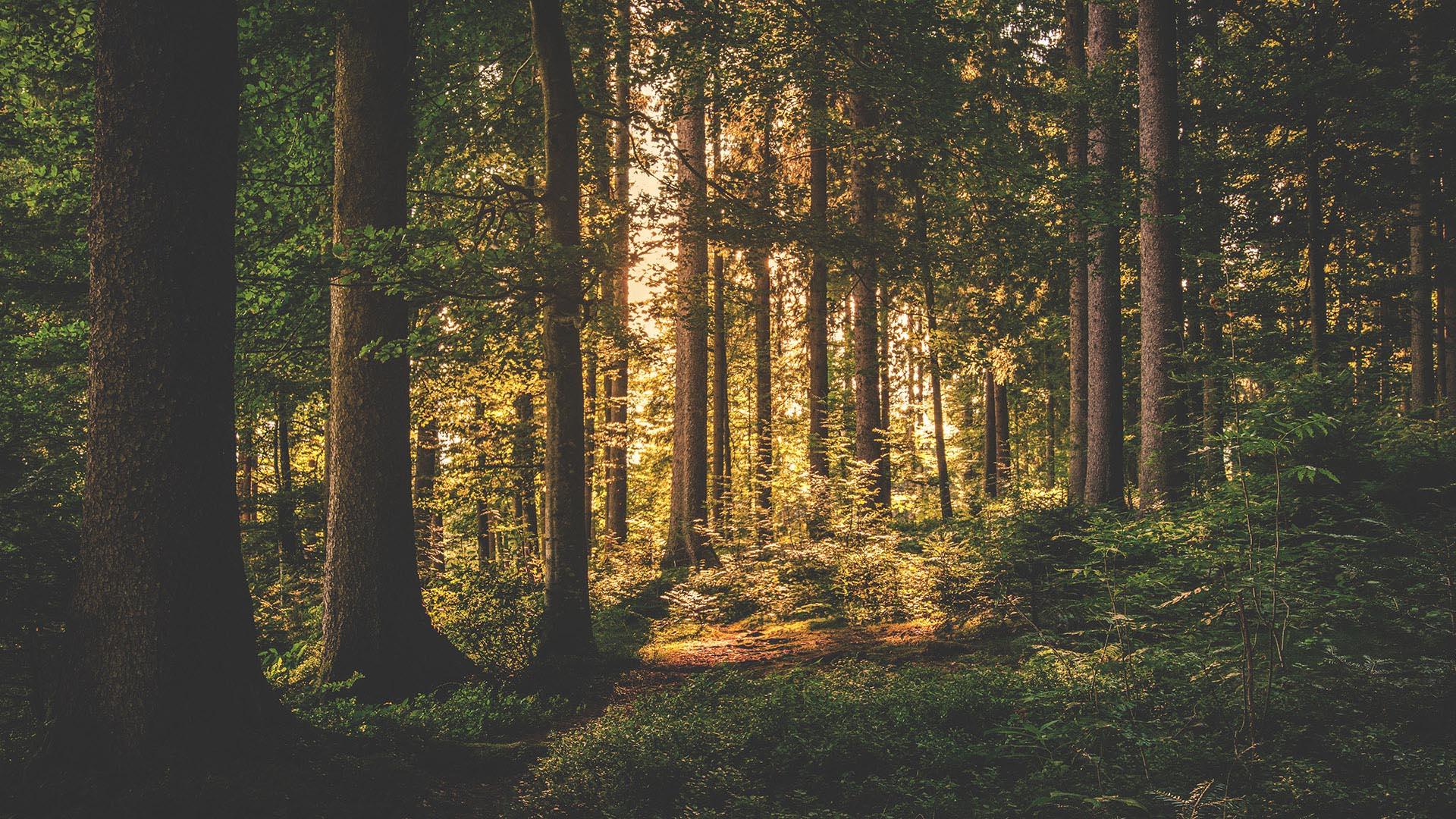